DLACZEGO WARTO CZYTAĆ KSIĄŻKI?
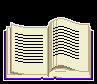 1.   KSIĄŻKA    POMAGA NAM ROZWIJAĆ JĘZYK I SŁOWNICTWO.
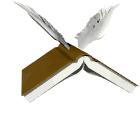 2.   KSIĄŻKA       ROZWIJA MYŚLENIE. ROZSZERZA NASZĄ ŚWIADOMOŚĆ.
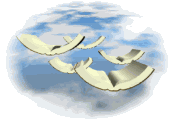 3.   KSIĄŻKA POBUDZA FANTAZJĘ.
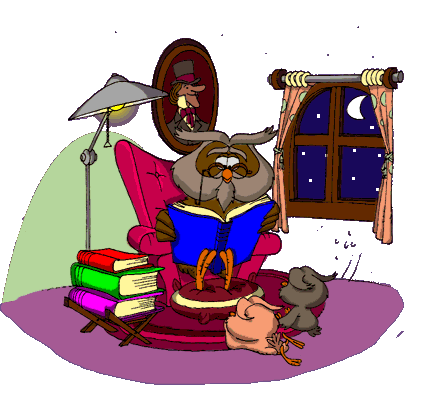 4.   KSIĄŻKA DOSTARCZA NAM WIEDZY O INNYCH KRAJACH I KULTURACH, O PRZYRODZIE, TECHNICE, HISTORII.
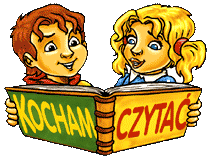 5.   KSIĄŻKA ROZWIJA NASZE UCZUCIA I ZDOLNOŚĆ DO EMPATII. WYRABIA W NAS UMIEJĘTNOŚĆ WCZUWANIA SIĘ W CZYJĄŚ SYTUACJĘ.
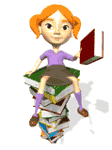 KSIĄŻKA DODAJE SIŁ I ZAPAŁU.
DOSTARCZA NAM ROZRYWKI I EMOCJI
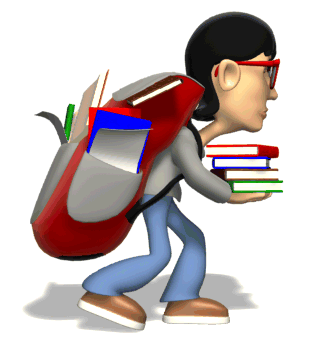 7.    KSIĄŻKA MOŻE STAWIAĆ PYTANIA, KTÓRE ANGAŻUJĄ I POBUDZAJĄ DO DALSZYCH PRZEMYŚLEŃ.
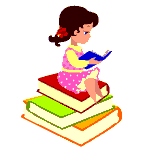 8.   KSIĄŻKA UCZY NAS ETYKI, SKŁANIA DO NAMYSŁU NAD TYM CO SŁUSZNE, A CO NIE, CO DOBRE, A CO ZŁE.
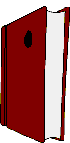 9.   KSIĄŻKA MOŻE WYTŁUMACZYĆ RZECZYWISTOŚĆ I POMÓC W ZROZUMIENIU ZALEŻNOŚCI.
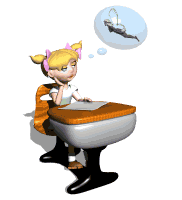 10. KSIĄŻKA  MOŻE UDOWODNIĆ, ŻE CZĘSTO PYTANIE MA WIĘCEJ NIŻ JEDNĄ ODPOWIEDŹ, ŻE NA PROBLEM DA SIĘ SPOJRZEĆ Z RÓŻNYCH STRON. MOŻE PODPOWIEDZIEĆ INNE SPOSOBY ROZWIĄZANIA KONFLIKTÓW NIŻ PRZEMOC.
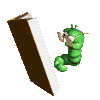 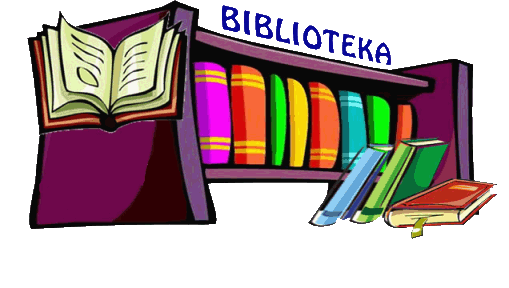 11. KSIĄŻKA POMAGA NAM ZROZUMIEĆ SIEBIE. ODKRYĆ, ŻE SĄ INNI, KTÓRZY MYŚLĄ JAK MY, ŻE MAMY PRAWO DO SWOICH UCZUĆ I REAKCJI, UMACNIA POCZUCIE WŁASNEJ WARTOŚCI.
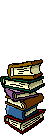 12. KSIĄŻKA POMAGA NAM ZROZUMIEĆ INNYCH. BUDUJE TOLERANCJĘ DLA INNYCH KULTUR I ZAPOBIEGA UPRZEDZENIOM.
13. ŁATWO WZIĄĆ JĄ ZE SOBĄ I CZYTAĆ GDZIEKOLWIEK. Z BIBLIOTEKI MOŻNA WYPOŻYCZYĆ JĄ ZA DARMO I NIE TRZEBA PODŁĄCZAĆ DO PRĄDU.
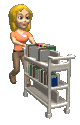 14. KSIĄŻKA JEST CZĘŚCIĄ NASZEGO DZIEDZICTWA KULTUROWEGO. DZIĘKI NIEJ MAMY WSPÓLNE DOŚWIADCZENIA I PUNKTY ODNIESIENIA.
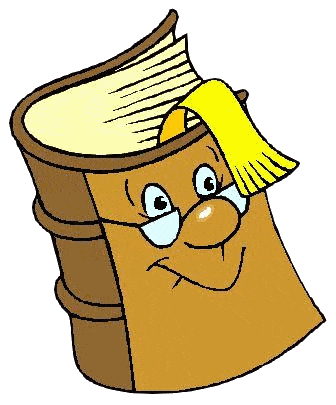 15. DOBRA KSIĄŻKA, KTÓRĄ MOŻNA CZYTAĆ DZIECIOM NA GŁOS PRZYNOSI RADOŚĆ DZIECIOM I DOROSŁYM. BUDUJE POMOST MIĘDZY POKOLENIAMI.
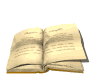 16. KSIĄŻKA TO PIERWSZE SPOTKANIE Z LITERATURĄ – NIEOGRANICZONYM ŚWIATEM, Z  KTÓREGO CZERPIEMY PRZEZ CAŁE ŻYCIE.
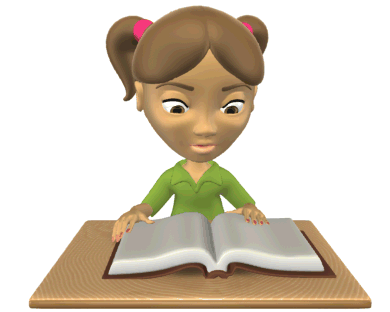 17. CZYTANIE KSIĄŻEK WZBOGACA SŁOWNICTWO, STYMULUJE ROZWÓJ JĘZYKA ORAZ UCZY PRECYZYJNIE WYRAŻAĆ WŁASNE MYŚLI.
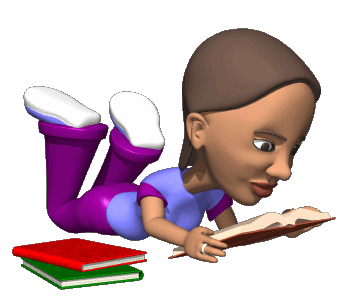 18. KOLEJNA ZALETA KSIĄŻKI?...MOŻNA W NIEJ NP. ZASUSZYĆ CZTEROLISTNĄ KONICZYNKĘ.
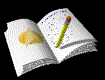 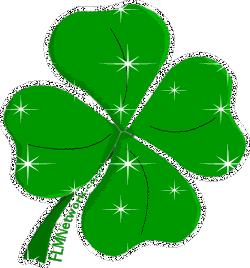